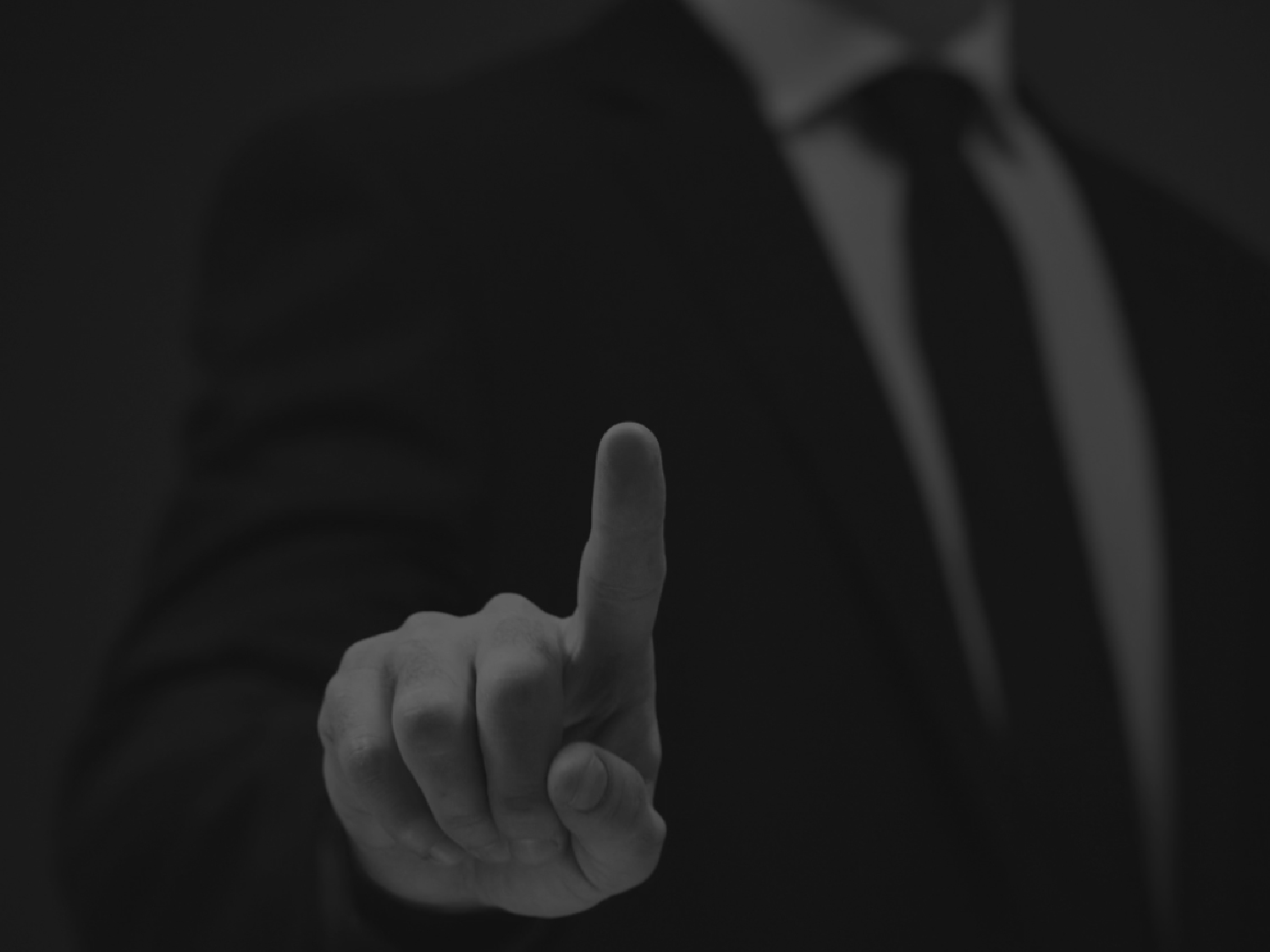 DeLawcates
Защита интеллектуальной собственности при экспортев Китай и производстве в Китае
www.delawcates.ru
1. Регистрируем исключительное право
При экспорте в Китай
Обычный случай
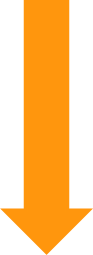 Достаточно международной заявки на определенный класс
Рекомендована национальная заявка и регистрация на подкласс
www.delawcates.ru
2. Заключаем соглашение о конфиденциальности
При экспорте в Китай
Обычный случай
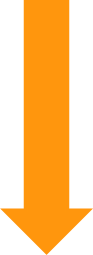 NDA
NNN
Ответственность за раскрытие информации
Соглашение о нераскрытии
Соглашение о некопировании
Соглашение о неконкуренции
www.delawcates.ru
3. Согласовываем компетентный суд и применимое право
При экспорте в Китай
Обычный случай
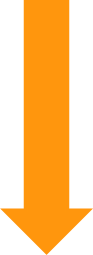 Любое право

Любой выбранный Арбитраж
Исключительно право КНР
Пекинская Арбитражная Комиссия 
либо Китайская Международная Экономическая и Торговая Арбитражная Комиссия
www.delawcates.ru
4. Внесение изменений в Контракт
При экспорте в Китай
Обычный случай
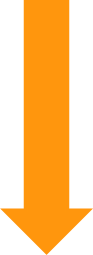 Одно дополнительное соглашение охватывает все изменения
Каждое изменение в Контракт следует согласовать и подписать отдельно
www.delawcates.ru
5. Защита от экспорта в третьи страны
При экспорте в Китай
Обычный случай
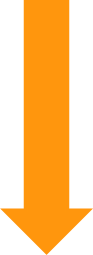 Регистрация в аналоге ТРОИС
Регистрация в General Administration of China Customs
Заявление на Protection ex-officio
www.delawcates.ru
Произвели товар под своим брэндом в Китае и импортируете его в ЕАЭС?
www.delawcates.ru
Увеличьте таможенную стоимость на величину роялти!
www.delawcates.ru
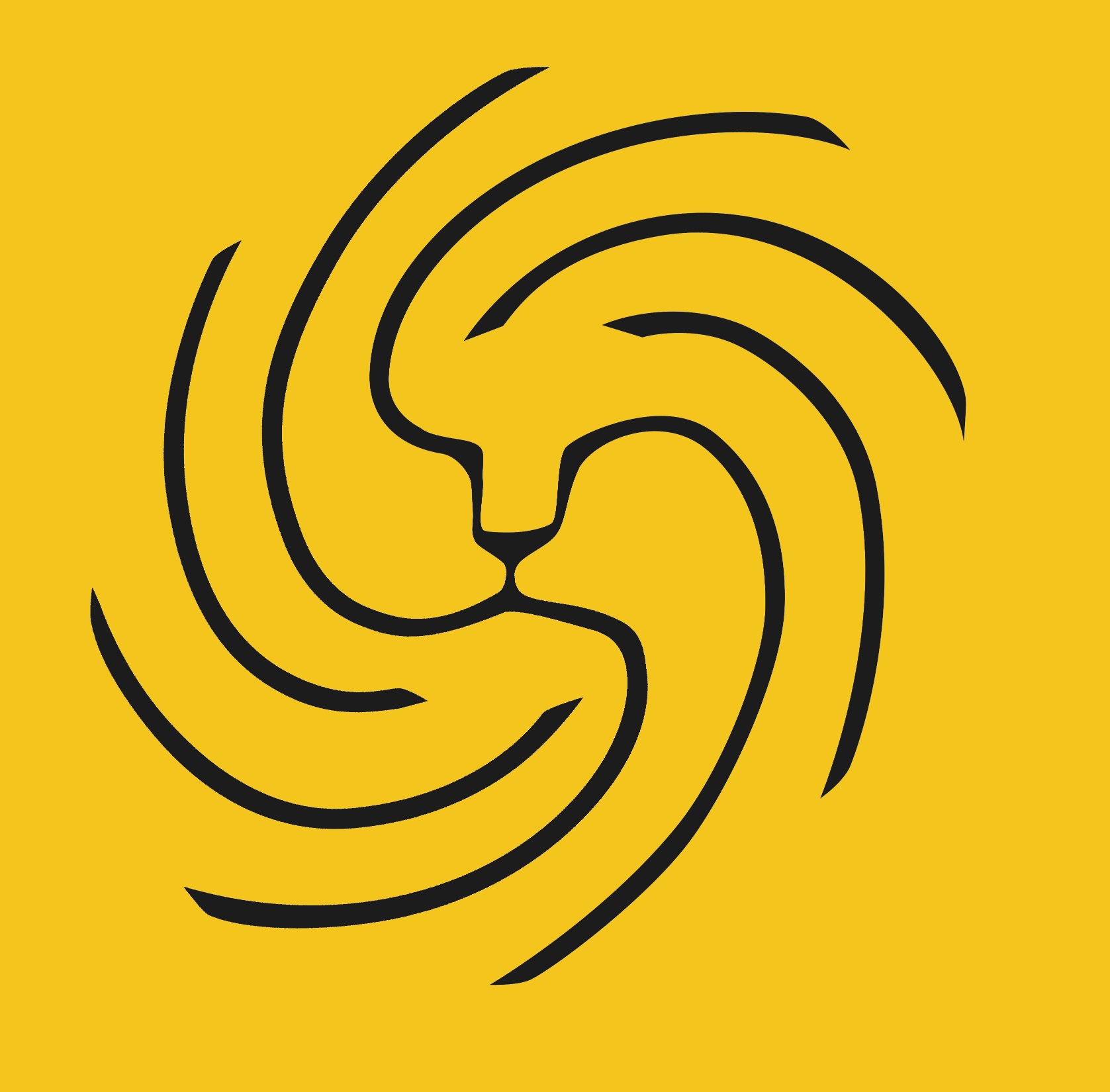 DeLawcates